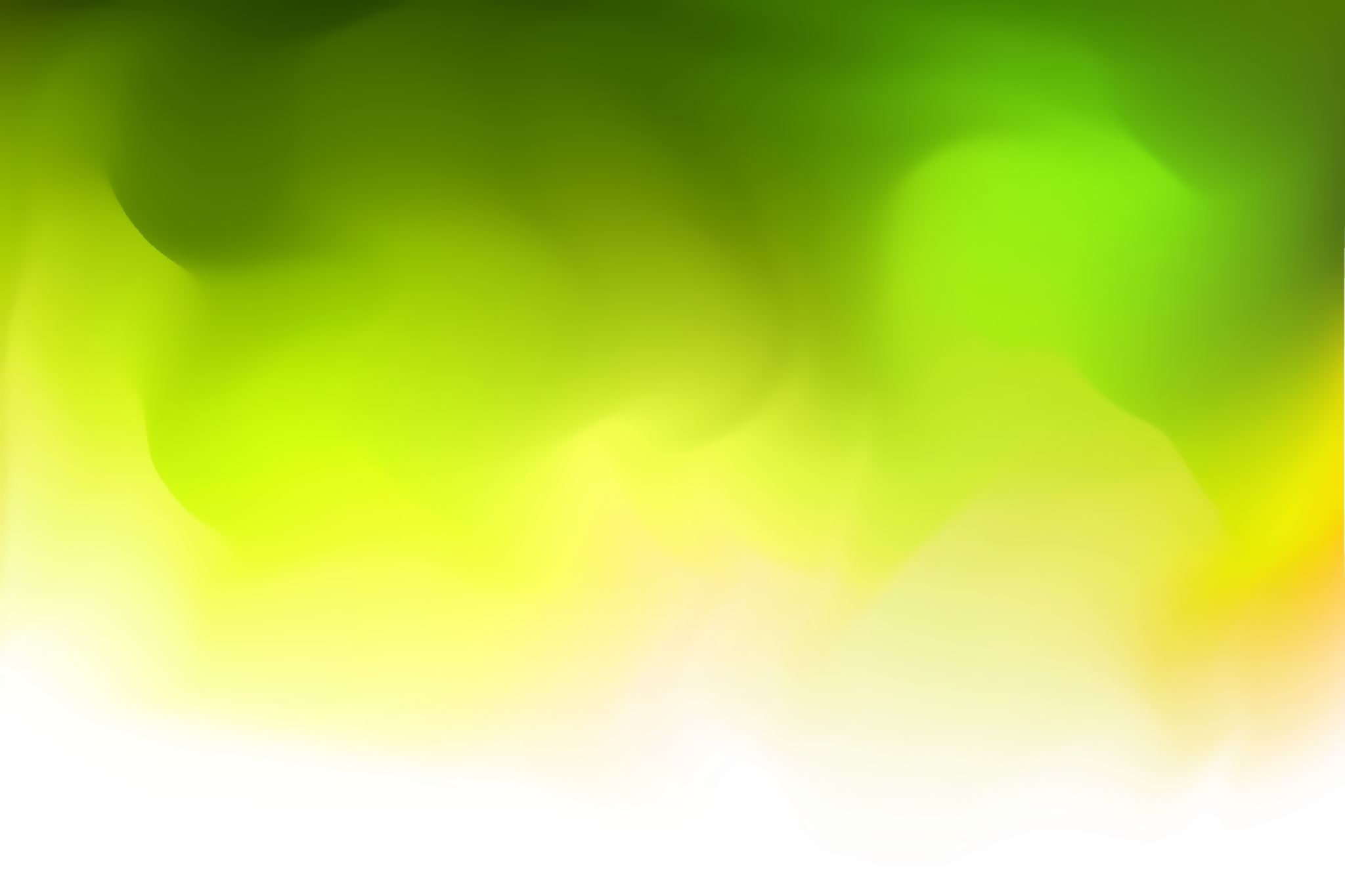 Ζώρζ Σαρή
Η βιογραφία της Ζώρζ Σαρή

Λυδία Ασημακοπούλου, Σεμίνα Βιντσετζάτου ,Νεφέλη Ασημακοπούλου, Μυρτώ Ιωαννίδου
Η βιογραφία της
Η Ζωρζ Σαρή (πραγματικό όνομα Γεωργία Σαρηβαξεβάνη) ήταν Ελληνίδα ηθοποιός και συγγραφέας, κυρίως παιδικής και νεανικής λογοτεχνίας που απεβίωσε 9 Ιουνίου το 2012.
Γεννήθηκε στην Αθήνα το 1923. Η μητέρα της ήταν Γαλλίδα από τη Σενεγάλη και ο πατέρας της από το Αϊβαλί. Τα παιδικά της χρόνια τα έζησε στην Ελλάδα, όπου τελείωσε το δημοτικό και το γυμνάσιο. Πριν ολοκληρώσει τις εγκύκλιες σπουδές της, άρχισε ο πόλεμος του 1940. Άρχισε από πολύ μικρή να ασχολείται με το θέατρο, με δάσκαλο τον Βασίλη Ρώτα.
Στα χρόνια της Κατοχής, και αφού τελείωσε το σχολείο, άρχισε να παρακολουθεί μαθήματα υποκριτικής στη Δραματική Σχολή του Δημήτρη Ροντήρη. Τα χρόνια αυτά απέκτησε πολλές εμπειρίες, οι οποίες αποτέλεσαν αργότερα βασικό θέμα ορισμένων βιβλίων της αλλά και συνεισέφεραν στην σταδιοδρομία της ως ηθοποιού του κινηματογράφου και της τηλεόρασης.
Η δικτατορία ανάγκασε την Ζώρζ Σαρή να στραφεί στο γράψιμο.Την προσωπική αυτή επιλογή δικαιολογεί η ίδια σε μια συνέντευξή της: «Στο γράψιμο βρήκα ό,τι δεν μπορούσα να βρω στο θέατρο, ίσως γιατί δεν ήμουν πρωταγωνίστρια και ίσως γιατί δεν ήμουν σε θέση να διαλέξω τους ρόλους που ο θιασάρχης ή ο σκηνοθέτης διάλεγαν για μένα. Τώρα φέρω ακέραιη την ευθύνη των βιβλίων μου. Κάνω αυτό που θέλω, αυτό που μπορώ»
Η σχέση της Ζώρζ Σαρή με την Άλκη Ζέη
Άλκη Ζέη και η Ζωρζ Σαρή γνωρίστηκαν σε ηλικία 12 ετών και έμειναν αγαπημένες φίλες μέχρι το τέλος. Και οι δύο, εκτός που σπουδαίες εκπρόσωποι της παιδικής και νεανικής λογοτεχνίας, υπήρξαν μαθήτριες στην Ιόνιο Σχολή της Αθήνας.
 Η Άλκη Ζέη και η Ζωρζ Σαρή γεννήθηκαν την ίδια χρονιά, έκαναν σπουδές στο θέατρο, συνδέθηκαν με πολιτικούς αγώνες. Και οι δύο άλλαξαν τον τρόπου που γράφονται τα παιδικά και νεανικά βιβλία βάζοντας μέσα στις γοητευτικές ιστορίες τους κοινωνικά ζητήματα, κακουχίες και πολιτικές εξελίξεις
. «Ήταν η περίοδος της χούντας και εγώ βρισκόμουν στο Παρίσι. Η Ζωρζ ήρθε εκεί. Τότε εγώ έγραφα τον Περίπατο του Πέτρου. Με είχε ρωτήσει, τι γράφεις; Ένα βιβλίο που μιλάει για την Κατοχή και την Αντίσταση, της απάντησα. Και μου απαντά, κι εγώ το ίδιο! Και λέω, ωχ, πώς θα βγουν και τα δυο μαζί; Και επικοινωνήσαμε με τη Νανά Καλιανέση και της είπαμε πως και τα δύο βιβλία είναι για το ίδιο θέμα. Τόσο το καλύτερο μας απάντησε εκείνη. Αφού εσείς είστε τόσο διαφορετικές, το καθένα θα είναι με διαφορετικό μάτι. Και βγήκαν και τα δύο μαζί». Η Ζωρζ Σαρή είχε προτείνει στην αγαπημένη της φίλη να γράψουν μαζί ένα αυτοβιογραφικό βιβλίο. Όμως, όπως παραδέχεται η Άλκη Ζέη: «Η κάθε μια έγραφε πολύ διαφορετικά. Η Ζωρζ ήθελε να γράψουμε ένα βιβλίο μαζί, το Ε.Π. Πολύ τη στενοχώρησα και με μεγάλη δυσκολία της είπα πως δεν μπορώ. Γιατί εγώ είμαι άλλο στυλ. Εκείνη, όταν έγραφε, μπορούσε να το συζητάει με άλλους, ενώ αντίθετα εγώ είμαι πολύ μοναχική. Και μου ήταν αδύνατο να γράψω μαζί με κάποιον άλλο, ακόμα και με τη Ζωρζ».
Το έργο της Ζώρζ Σαρή
Η Ζώρζ Σαρή έγραφε βιβλία για μικρά παιδιά και νέους και αντιμετώπισε το παιδί ως αυτόνομο άτομο με δική του προσωπικότητα και προέκβαλε ήρωες ρεαλιστικούς.

Το 1994 βραβεύτηκε με το Βραβείο Παιδικού Λογοτεχνικού Βιβλίου για το μυθιστόρημα Νινέτ​.Το 1995 και το 1999 βραβεύτηκε από τον Κύκλο Ελληνικού Παιδικού Βιβλίου. Το 1988 προτάθηκε για το διεθνές βραβείο Χανς Κρίστιαν Άντερσεν .Ως  ηθοποιός  τιμήθηκε  το  1960   με  το  βραβείο  Β”  Γυναικείου  ρόλου   του  Φεστιβάλ Κινηματογράφου Θεσσαλονίκης για  την ταινία  “Έγκλημα στα  Παρασκήνια”
Κάποια από τα πρώτα έργα της Ζωρζ Σαρή είναι:
1.Ο Θησαυρός της Βαγίας (1969)
2. Το Ψέμα (1970)
3. Όταν  ο Ήλιος… (1971)
4. Κόκκινη  κλωστή  δεμένη…  (1974)​.
Βιβλία της Ζώρζ Σαρή
Τα στενά παπούτσια
Στη Βαγία, ένα γραφικό χωριουδάκι της Αίγινας. Η Ζωή, δώδεκα χρονών κοριτσάκι, θα γνωρίσει τον Παναγιώτη, που είναι και αυτός δώδεκα χρονών. Θα ταιριάξουν, θα γίνουν φίλοι, θα αγαπηθούν. Παίζουν μαζί, ονειρεύονται τα ίδια όνειρα - τα όνειρα όλων των παιδιών είναι ίδια. Όταν μεγαλώσουν, θα παντρευτούν, το πιο όμορφο όνειρο...To 1936, μια χρονιά που οι άνθρωποι ζουν ανέμελα, μικροί και μεγάλοι. Η Ζωή και ο Παναγιώτης βιάζονται να μεγαλώσουν. Πιστεύουν πως και οι μεγάλοι είναι το ίδιο ευτυχισμένοι σαν τα παιδιά. Βιάζονται. Α, δεν έχει. Πρέπει να παντρευτούν, φέτος, τώρα. Σκαρώνουν ένα γάμο... Παιδιά δεν είναι; Η Ζωή νύφη. Μα τα πράγματα θα εξελιχθούν κάπως αλλιώς... 

Ο θησαυρός της Βαγίας
Μια γνήσια περιπέτεια, όπου οι κυνηγοί του θησαυρού εδώ δεν είναι μεγάλοι, αλλά τα παιδιά. Ένας θησαυρός στην Αίγινα; Και μάλιστα στη Βαγία; Ναι, στη Βαγία, εκεί που είχε "παντρευτεί" δώδεκα χρονών τον Παναγιώτη, τότε, στα 1936. Τώρα η Ζωή είναι πάλι στην Αίγινα, όχι παιδί ανέμελο, όχι κορίτσι στην Κατοχή, μα μεγάλη, απλά μεγάλη. Καλοκαίρι σ' ένα ελληνικό νησί, καλοκαίρι με παιδιά. Καλοκαίρι μ' ένα θησαυρό που περιμένει να τον βρουν.
Ένα από τα σύγχρονα "κλασικά" βιβλία για παιδιά και για νέους, όπου μαζί με την αναζήτηση του κρυμμένου θησαυρού έρχεται στην επιφάνεια το φως, η χαρά, η ανεμελιά, ο ήλιος της Ελλάδας. Και προσοχή - ένα ελληνικό βιβλίο περιπέτειας...
Βιβλία της Ζώρζ Σαρή
Το ψέμα 
Οι γονείς της Χριστίνας χωρίζουν και η μητέρα της αναγκάζεται να μετακομίσει στην Αθήνα από τη Θεσσαλονίκη, για να βρει δουλειά. Εκεί την περιμένει μια οικογένεια συγγενών της και τη βοηθά να πιάσει δουλειά ως θυρωρός σε πολυκατοικία, όπου και μένει σε ένα υπόγειο. Όταν η Χριστίνα πάει να βρει τη μητέρα της για να μείνει μαζί της, απογοητεύεται από το νέο της σπίτι και τον καινούριο τρόπο ζωής της. Έτσι, στο καινούριο της ακριβό σχολείο, όπου διδάσκει ο θείος της ο Γιώργος και εκείνη φοιτά δωρεάν, γνωρίζει νέους φίλους, αλλά διστάζει να τους «ανοιχτεί» και να τους πει την αλήθεια για ό,τι συμβαίνει στη ζωή της. Ακόμη και η ξαδέρφη της η Ρέα, την οποία γνωρίζει για πρώτη φορά, αγνοεί την αλήθεια, με αποτέλεσμα ορισμένες φορές να την αμφισβητεί. Η Χριστίνα γίνεται για πολλούς η «καινούρια», η «ψηλομύτα», η «απόμακρη», αλλά κερδίζει και έναν καλό φίλο, τον Αλέξη. Ο Αλέξης τη βοηθά να αποκτήσει ξανά τη χαμένη της ισορροπία, να αποκαταστήσει την εικόνα της, την εμπιστεύεται και την οδηγεί στην αποκάλυψη της αλήθειας.
Ε.Π
Πριν από τον Β' Παγκόσμιο πόλεμο. Σ' ένα γυμνάσιο θηλέων. Μια διευθύντρια πολύ αυστηρή, μαθήτριες τολμηρές. Κάνουν αταξίες, ζαβολιές, τσακώνονται, φιλιώνουν, ονειρεύονται ένα αύριο γεμάτο χειροκροτήματα, κι ορκίζονται πως θα είναι ενωμένες πάντα.Τα χρόνια περνούν κι αυτές προχωρούν πάντα μαζί, αγαπημένες...